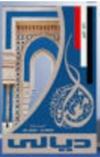 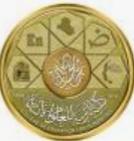 وزارة التعليم العالي والبحث العلمي     جامعة ديالى / كلية التربية للعلوم الإنسانية                قسم الجغرافية - المرحلة الرابعة     جغرافية سياسية       مدرس المادة /  م . د. ذكرى عادل محمود
نظريات القوة 
       ( النظريات الجيوبوليتيكية )
1- نظرية القوة البرية ...هالفورد ماكيندر1861-1947م
يعد ها لفورد  ما كيندر من المفكرين الاستراتيجيين الخالدين وقد تبوأ هذا المركز الفريد لنظريته المعروفة بنظرية السويداء.
ويرجع الفضل لرجاحة افكاره لتكوينه الموسوعي الهادف , فقد درس ماكيندر علوم الحياة  والتاريخ والقانون والطوبوغرافية والاستراتيجية والجغرافيا , فلا غرابة ان تأهله أرضيته العلمية ليكون دبلوماسيا متميزا وعالما بارعاً وجغرافيا يشار اليه بالبنان .   
حظي ما كيندر باهتمام كبير من لدن الجغرافيين والسياسيين سواء , لمحاضراته على الارتكاز الجغرافي للتاريخ في الجمعية الجغرافية البريطانية 1904 فقد اثارت هذه المحاضرة  نقاشاً استمر نصف قرن من الزمن , اثر على افكار كيلين و هوسهوفر بل وأثرت في الاستراتيجية الالمانية عام 1940 .
عاد ماكيندر وعرض نظريته عام 1919 في كتابه (المثل الديمقراطي والحقيقة) وكررها مرة ثالثة في عام 1943 في ضوء الاحداث العالمية في الحرب العالمية الثانية وكان عمره وقت اذن 83 سنة.
لاحظ ماكيندر ان ثلاثة ارباع الكرة الأرضية مغطاة بالمياه في حين ان مساخة اليابسة لا تتجاوز ربع اجمالي مساحة العالم .
ولاحظ اتصال البحار بعضها ببعض فاطلق عليها المحيط العالمي (World ocean) , كما واطلق على اليابس اسم جزيرة العالم (World Island ) , تشغل 1/6 من مساحة العالم .
اعتبر امريكا الشمالية واللاتينية واستراليا بمثابة جزر تحيط باليابس تغطي نحو 1/12 من مساحة الكرة الارضية , وتكون الجزيرة العالمية من أفوراوراسيا يتوسطها البحر المتوسط , وفد اشار الى ان حوالي 16/14 من سكان العالم يقطنون هذه الجزيرة اما الجزر المحيطة بها يقطنها حوالي 1/ 16 من سكان العالم , ويسكن الجزر الخارجية (امريكا الشمالية واللاتينية واسترالية ) 16/1 من سكان الكرة الارضية . 
اطلق ماكندر على المنطقة الوسطى من الجزيرة اسم منطقة الارتكاز فيما اطلق عليها فيما بعد اسم منطقة السويداء  ( heart Land ) . 
تمتد السويداء من نهر الفلجا غربا الى شرق سيبيريا . ومن المحيط المنجمد الشمالي الى هضاب ايران وأفغانستان وبلوجستان في الجنوب , يغلب طابع السهول على المناطق الشمالية والوسطى والغربية ولا يتخللها سوى جبال الاورال . وتتصرف مياه القلب داخليا صوب المحيط المنجمد الشمالي . ويقع غالبية منطقة السويداء في روسيا وجزءا من غرب الصين ومنغوليا وأفغانستان وايران عدا مناطقها الساحلية .
أضاف ماكيندر في تعديله الثاني مناطق جديدة اذ مد حدود منطقة السويداء الى شرق أوروبا حتى نهر الالب وامتازت السويداء بانها منطقة سهلية ذات تصريف داخلي , وتعد قلعة دفاعية وافضل نموذج للدفاع بالعمق كما انها محاطة من الشمال بمسطح مائي متجمد يشكل منطقة حماية لها . 
وأشار الى منطقة ارتكاز أخرى وسماها السويداء الجنوبي وتضم افريقيا جنوب الصحراء , وتعد الصحراء حصن طبيعي للفصل بين الجنسين الأبيض والأسود , وانها ذات تصريف داخلي من الهضبة الداخلية الى انهار النيجر والكونغو و الزمبيزي  وألاورنج و اللمبوبو .
 تتصل المنطقتان عبر الدول العربية التي تمتد من النيل غربا الى الفرات شرقا  ,  وهذا خطا واضح وقع فيه لان البلاد العربية تمتد الى ابعد من هذه الحدود . وقد أشار احد الباحثين العرب الى هذا الخطأ .

 اطلق ماكيندر على الأراضي الساحلية اسم الهلال الداخلي , اطلق فيبر جريف على الهلال الداخلي اسم منطقة الارتطام 
والحلقة الخارجية اطلق عليها الهلال الخارجي تتكون من أمريكا الشمالية واللاتينية وافريقيا جنوب الصحراء وأستراليا  , وليس هناك دولة تستحق الإشارة الى الهلال الخارجي سوى الولايات المتحدة الامريكية وبريطانيا واليابان .
ومن الملاحظ ان ماكيندر ولم يعطي أهمية الى الولايات المتحدة خاصة عام 1904 ولكنه أعطاها أهمية بآرائه عام 1943. 
ولعل من المفيد ان نشير الى ان ماكندر قد تخوف من نشوء دولة قوية في السويداء  فتتمكن من تكوين امبراطورية عالمية ,  وبذلك تصبح قاعدة مهمة برية وبحرية وجوية يدين لها العالم باسره بالولاء. وكان يرى ان من الممكن ذلك لو ان ألمانيا اتحدت مع روسيا اتفاقاً ام غزواً .
واعتقد ان سلاح الجو لصالح القوة البرية اكثر قوة من القوة البحرية واكد انه استخدام الطرق البحرية لا يتم الا بأشراف الطرق البرية واكد ان عهد الدول البحرية قد انتهى ,  وان تاريخ العالم ليس الا صراعا بين القوى البرية والقوى البحرية وان السيادة ستكون للدول البرية . 

ولخص ماكيندر نظريته في : 
1- من يتحكم بشرق أوروبا يتحكم في قلب الجزيرة العالمية 
2- من يتحكم بالقلب يتحكم بالجزيرة ( جزيرة العالم : افرو أوراسيا )
3- من يتحكم بالجزيرة يتحكم بالعالم
وفي تعديل عام 1934 اعتبر ماكندر ان التهديد للسويداء من خلال الاتحاد السوفيتي وليس من المانيا واكد ان الموقف السياسي للقوى العالمية لا يعتمد فقط على الموقع الجغرافي للقلب وانما ايضا على البناء الصناعي. كما استحدث مصطلح  ( الحوض الأوسط ) شمال الأطلسي بين أوربا والولايات المتحدة الأمريكية واكد ماكيندر بانه لو خرج السوفييت منتصرين في الحرب العالمية الثانية سيصبحون اعظم قوة برية في العالم . 

ويحسن بنا الاشارة الى ان ماكيندر عام 1934 نقل الأهمية الجيوبولتيكية الى السويداء من مجرد الاعتماد على الموقع والتلاحم الارضي وسهولة الحركة للقوى القارية الى الاعتماد على السكان والعمران والموارد والخطوط الخلفية للحركة والمهم ان ماكيندر قد وضع تصوره من وجهة نظر الباحث الانكليزي الذي يحاول ان يلفت نظر حكومته الى امكانية ظهور قوة عالمية برية لا تستطيع القوة البحرية الانجليزية الوصول اليها .
الانتقادات التي وجهت الى نظرية هالفورد ماكيندر
1-اغفاله للاعتبارات التقنية المتطورة , فمنعت المحيط المنجمد الشمالي لم تعد قائمة بعد اكتشاف كاسحات الجليد والغواصات التي تسير تحت الغطاء الجليدي , 
2- كما ان اكتشاف الاسلحة المتطورة والصواريخ والأسلحة النووية بالذات  ما يغير من منطقة السويداء التي رسمها ماكيندر .  
3 - التطور العقائدي قد يغير كثيرا من ابعاد الصورة التي رسمها ماكيندر .  
4-  وقد رأى بعض المفكرين ومنهم مينج ان ماكيندر لم يوفق حين حدد سويداء الأرض والهلالين طبقا لمعيار الموقع بالنسبة لليابس والماء وانه كان من الاجدر ان تحديده على اساس المعيار الحضاري لانه اكثر ثباتاً .
5- بالنسبة للرملاند  ( الهلال الوسط ) فقد قسمه  مينج الى قسمين (الهلال الأوسط القاري والهلال الأوسط البحري ) واعتمد الجان الوظيفي اساساً للتميز بينهما , وفي رأي منج ان من يسيطر على بعض دول الأطراف يسيطر على العالم , بينما يرى ماكندر من يسيطر عليها كلها سوف يسيطر على العالم كله.
القوة البحرية ...
في مستهل الحديث عن القوة البحرية لابد من التمييز بين القوة البحرية والقدرة البحرية , 
(القوة البحرية ) تعني القوة المقاتلة والمسلحة بالأسلحة البحرية الرئيسية التي مقدورها انجاز العمليات المستقلة او المشتركة التي تساهم فيها صنوف اخرى من القوات كالقوات الجوية والدفاع الجوي والقوات البرية ز
اما (القدرة البحرية) تعني القوات البحرية مضاف اليها جميع السفن التجارية وتسهيلاتها البحرية كالموانئ البحرية ومنشئاتها الاخرى .
ظهر مفهوم القوة البحرية في مجال الجغرافية السياسية منذ نهاية القرن التاسع عشر حيث تصاعد دور الولايات المتحدة في السياسات الدولية ويقف القائد البحري الامريكي الفريد ماهان بمقدمة رواد مفهوم القوة البحرية .
2- القوة البحرية : الفريد ماهان1840 _1914
يعتبر من اشهر المؤرخين في القوة البحرية , وذلك لان خلفيته في هذا الميدان تستند الى الاعداد العلمي الذي احرزه من خلال دراسته الاكاديمية البحرية التي تخرج منها عام 1859 وبعد هذا التاريخ اصبح ضابطاً في البحرية الامريكية .
له ثلاثة كتب هي :
1- تأثير القوة البحرية في التاريخ بين سنة 1660- 1783 نشر في 1890.
2- تأثير القوة البحرية في الثورة والامبراطورية الفرنسية بين سنة 1793- 1812 والمنشور عام 1892. 
3- القوة البحرية وعلاقتها مع الحرب عام 1812.
وعند تحدثه عن القوة البحرية فانه يعني القوة العسكرية التي يمكن نقلها بالبحر الى المكان المطلوب دون ان يعني مجرد الاسطول البحري , ومن ثم التحكم في البحار يعني لدية التحكم في القوات البرية التي تتميز بالمواقع الاستراتيجية المتحكمة في النقل البحري والقواعد البحرية التي تحميها اشكال السواحل من جهة وعمق خلفيتها الارضية , ويرى ان الثورة الصناعية التي شهدتها أوربا دفعت الدول الأوربية الى الاستعمار السياسي وتكوين مستعمرات لها فيما وراء البحار .
ويشير ما هان الى ان قيام القوة البحرية في اية دولة يتطلب قيام وتوفر الشروط حددها بما يلي:-
1- الموقع الجغرافي للدولة : يعني بها موقعها البحري فيما اذا كانت تقع على  بحر واحد ( احادية الموقع) أو على بحرين او اكثر , كما يؤخذ نظر الاعتبار صلاحية هذه البحار للفعاليات الملاحية وسهولة اتصالها ببعضها وبأعالي المحيطات , ويشترط في الموقع البحري أن يمكن الدولة من السيطرة على الطرق التجارية والتحكم في لقواعد السوقية حتة تستطيع ان ترد عدواً منتظر قد يهدد نطاقها الاقليمي .
2- طبيعة سواحل الدولة : وفي هذا الجان لا يؤخذ طول الساحل بنظر الاعتبار وإنما نوعيته وصلاحيته لأنشاء الموانئ فكلما كان الساحل متعرجا تكثر فيه الخلجان العميقة , اصبح جاذبا لسكان ظهيره ومشجعا لهم لركوب البحر والاتصال ببقية اقطار العالم . 
 واعتر ماهان كثرة الموانئ في سواحل الدولة مصدر قوة وغنى , ميز بين نوعين من السواحل هما:
أ -الساحل الذي أدت حركات الرفع في قشرة الأرض الى ظهوره وهذا يكون عادة مستقيما خالي من التعاريج تغطي تعاريجه من رواسب هشة وهذا النوع من الساحل لا يصلح لنشاط ملاحي مثل ساحل المكسيك ودلتا النيل .
ب- الساحل الهابط : وابرز ما يميزه كثرة الخلجان العميقة وهناك اصناف من هذه الخلجان وهي كلها صالحة للنشاطات الملاحية ولا تعيق تطور الملاحة .
3- صفات ظهيرة الساحل : ويقصد بها اراضي الدولة التي تقع خلف خط الساحل , فاذا كانت هذه الاراضي ذات مساحة كبيرة وتتمتع بثروات طبيعية وفيرة تكفي لسد حاجة مجموع سكان الوحدة السياسية تكون عامل جذب للسكان نحو الداخل وبذلك يكون توجه الدولة داخليا عبر اليابس وليس البحر , حتى وان كان موقعها بحريا وتطل على سواحل طويلة . 
4-مساحة الدولة وعدد سكانها : ومن المحفزات الرئيسية لبناء القوة البحرية سعة المساحة وكثرة النفوس اذ يرى ماهان من هذين العنصرين امكانية تنوع الموارد الطبيعية داخل المساحة الكبيرة للدولة.
5-الخصائص القومية لسكان الدولة : ومن الأمور التي يرى متهان انها ضرورية لبناء اية قوة بحرية هي معرفة رغبة السكان وميولهم لركوب البحر .
6- توجه السلطة الحاكمة :تعتمد رغبة السلطة الحاكمة في التوجه نحو البحر لخلق قوة بحرية وفي النهاية على توفر كافة الظروف الطبيعية ودرجة ملائمتها وتفاعل ذلك مع الخصائص الاجتماعية التي يمتاز بها سكان تلك الدولة .
صدى نظرية ماهان ...
الرئيس الامريكي روزفلت ... سعى الى تنفيذ الكثير من مبادئها .
الامبراطور وليم الثاني ... اوصى البحارة الامان الى الاطلاع على كتب ماهان .
فردريك راتزل ..... تأثر بمفهوم السيادة البحرية والتوسع الاقليمي اذ ظهرت في مبادئه ومفاهيمه الجيوبولتيكية .
هاوس هوفر .....اعجب بأبحاث ماهان واوصى بان تدرس كتبه .

اهم الانتقادات التي وجهة الى القوة البحرية ... 
ماكندر ... ان قوة الاسطول البحري الذي اتخذه ماهان مقياسا للقوة البحرية ترجع في الاساس الى موقع الجزر البريطانية بالقرب من كتلة اليابس الأوربي. 
فوست ... تناقص مسافة المنطقة التي تهيمن عليها القوات البحرية مقابل اتساع المناطق التي تخضع الى القوات البرية .
ملز... حاول ان يعيد النظر في مفهوم القوة البحرية من خلال تجارب الحرب الكورية  ومظاهر التسلح بين الدول .
سبورت ... كتب مقالة عام 1963 اورد فيها الآراء والفرضيات الجيوبولتيكية المتأثرة التطورات التقنية الحديثة وانتقد ماهان في انه لم يراعي التغيرات السريعة في الصناعة والنقل .
سيبكمان ... خالف ماهان في سيادة القوة البحرية وتأثره بآراء ماكندر .